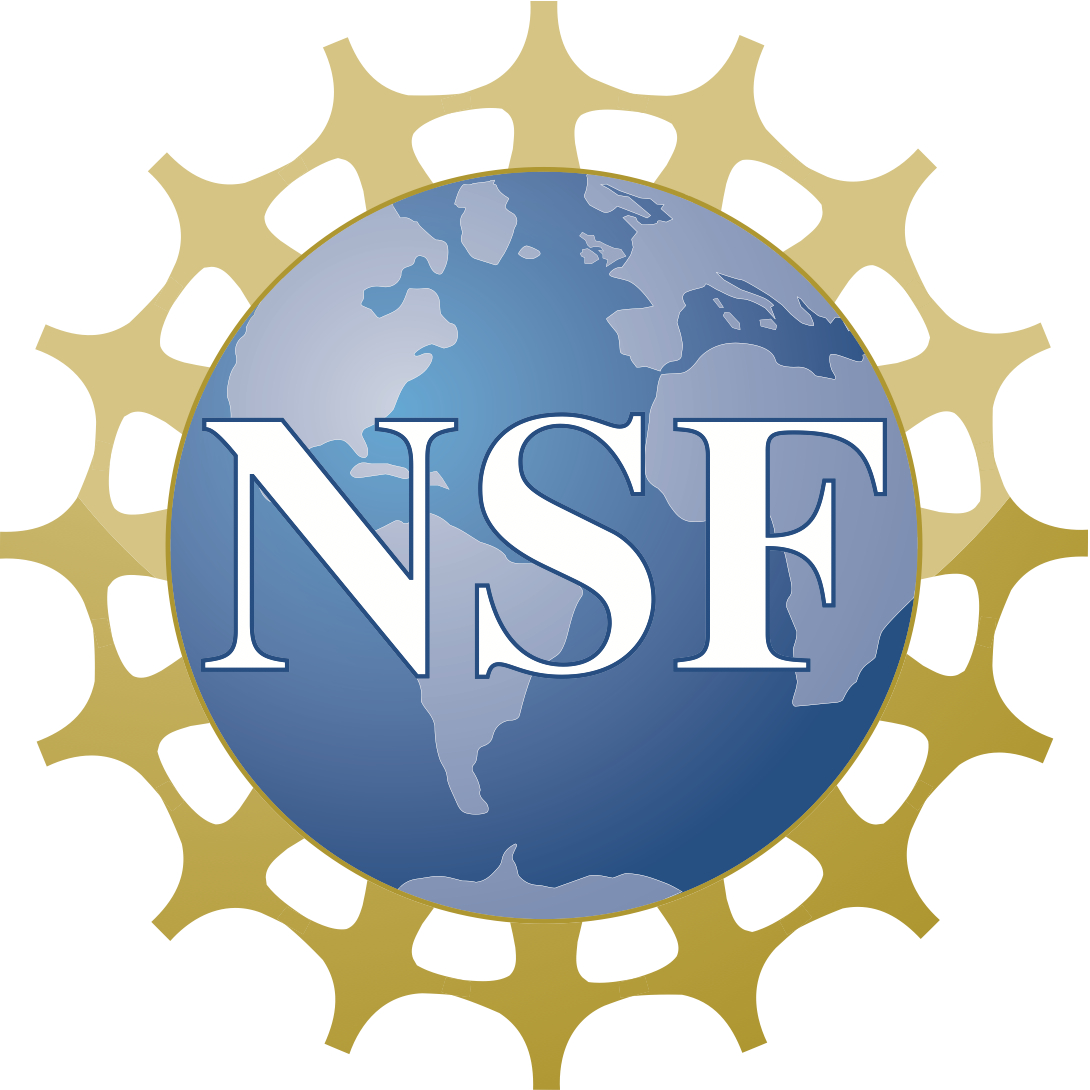 Illustration by Natalie Renier (WHOI)
Hydrothermal Plume Dispersion at Endeavour Segment: Modeling and Observations from Expedition AT50-15 (Aug 24th-Sept 17th, 2023)Guangyu Xu1, Chris German2, Victoria Preston3, Andrew Branch4, Mary Burkitt-Gray2, Rudi Lien51APL-UW, 2WHOI, 3Olin College, 4JPL-NASA, 5University of Oregon
Hydrothermal Estuaries: What sets the flux of hydrothermal Fe & Mn to the Deep Ocean Interior?
CTD Yo-Yos at MEF and High Rise: 
plume heights
Survey depth
Numerical modeling: 
plume dispersion forecasts
AUV Sentry: 
plume surveys, in-situ sampling
Collection of water samples
Standard shipboard CTD
Specialized trace-metal CTD. 
ONC mooring data:
model validation
real-time near-field dispersion directions
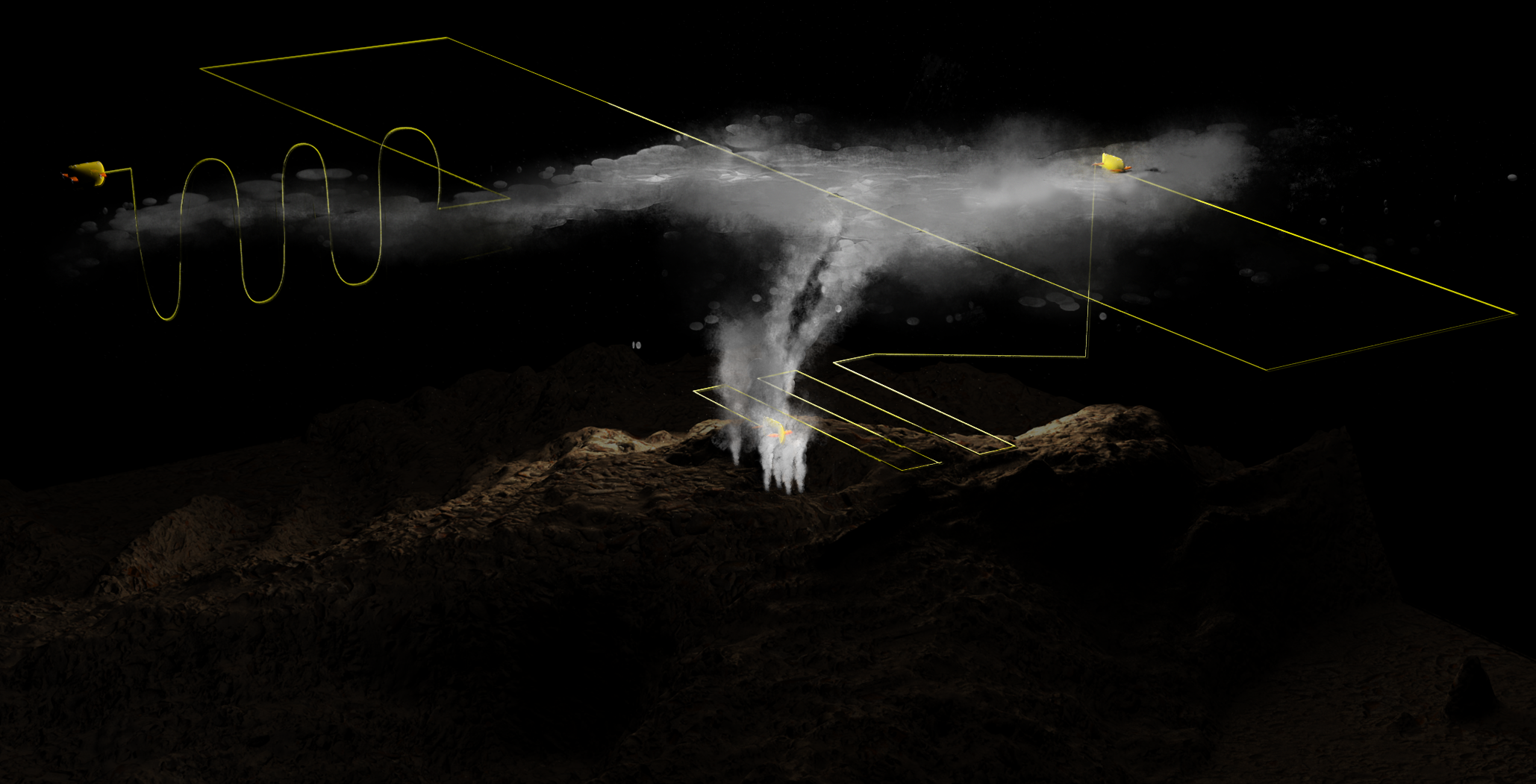 Spatial Scale:  
< 100 km
Hydrothermal Estuary
Illustration by Natalie Renier (WHOI)
Plume Height Observations from CTD YoYo Cast at High Rise Duration: ~ 13 hours; Start Time: 10 AM UTC on Aug 31st, 2023; Source Depth: 2176 m:
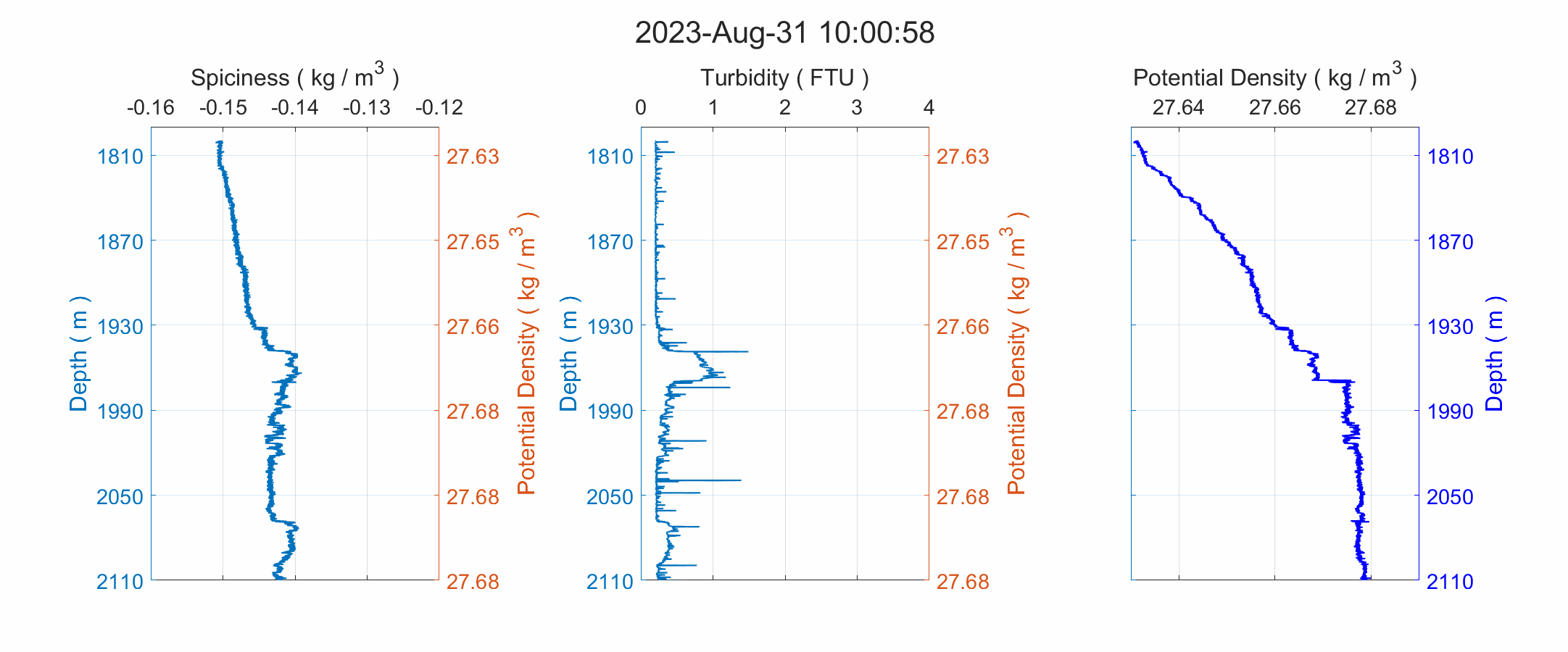 Max Height: 
> 300 m
Neutrally buoyant plume fluid is ‘spicier’ (warmer and saltier) than seawater
Numerical Modeling for Plume Dispersion Forecasts
Model: Regional Ocean Modeling System (ROMS). 

Model forcing: 
Lateral boundaries: 
Non-Tidal: Global Ocean Physics Analysis and Forecast ( daily averages )  (https://doi.org/10.48670/moi-00016)
Tidal: TPXO global tidal solution (Egbert and Erofeeva, 2002)   
Surface:  ECMWF Forecasts
Horizontal Resolutions: ~ 80 m
Vertical Resolution: 64 layers, ~7 m near ridge crest
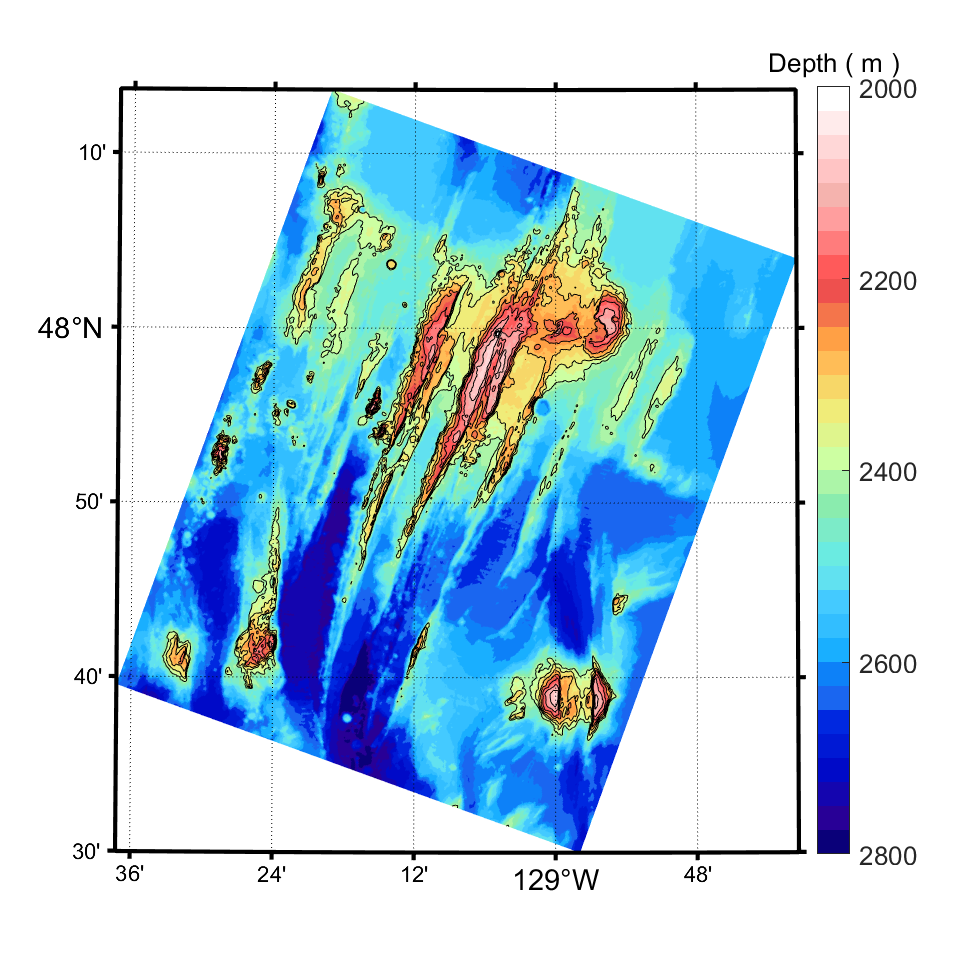 52 km
66 km
Modeling of Hydrothermal Venting
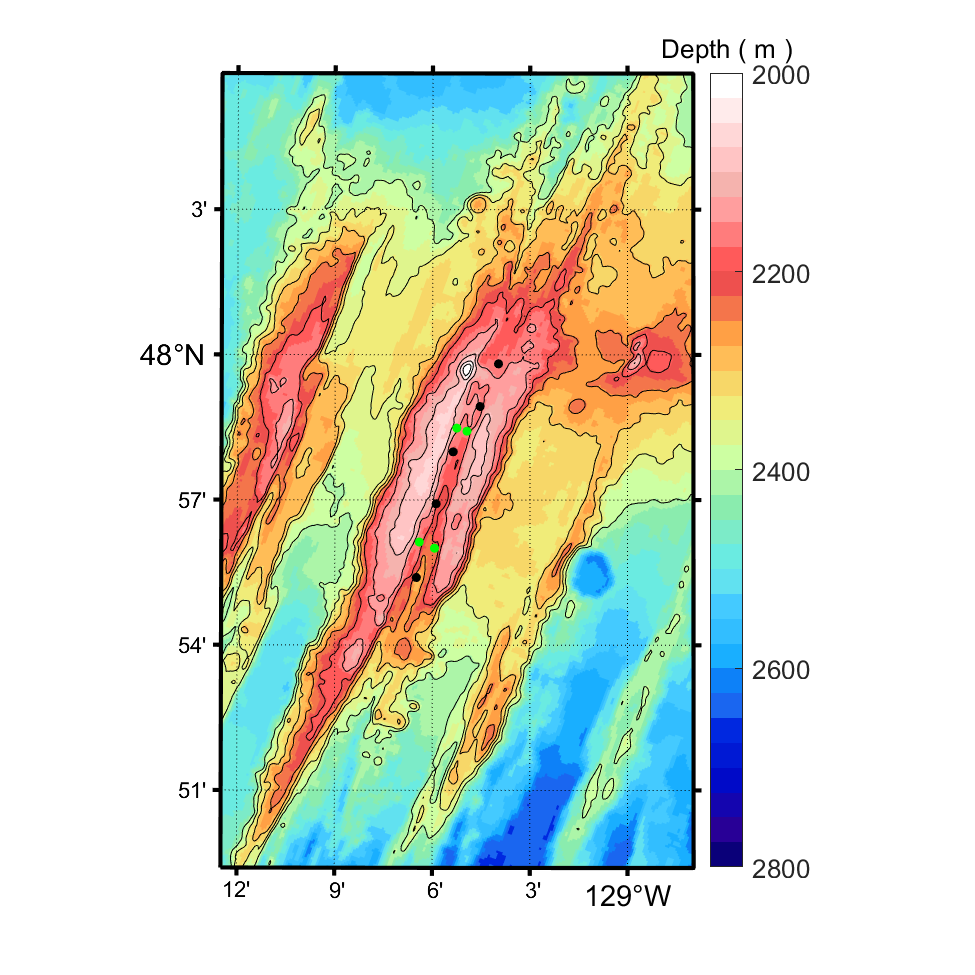 Bottom Heat Sources:
Area: 3 by 3 cells, ~ 240 m by 240 m
Heat transfer rate:
135 MW ( Mothra ) ( Kellog 2011 )
1500 MW ( MEF )
1800 MW ( High Rise )
68 MW ( Salty Dawg ) ( Kellog 2011 )
4.5 MW ( Sasquatch ) ( Kellog 2011 )
Heat transfers at MEF and High Rise determined from model-observation matching.
Likely overestimated due to model’s limitations: 
Large, uniform plume source
Hydrostatic approximation
ONC Moorings
Plume Height at High Rise: Model – Observation Comparison
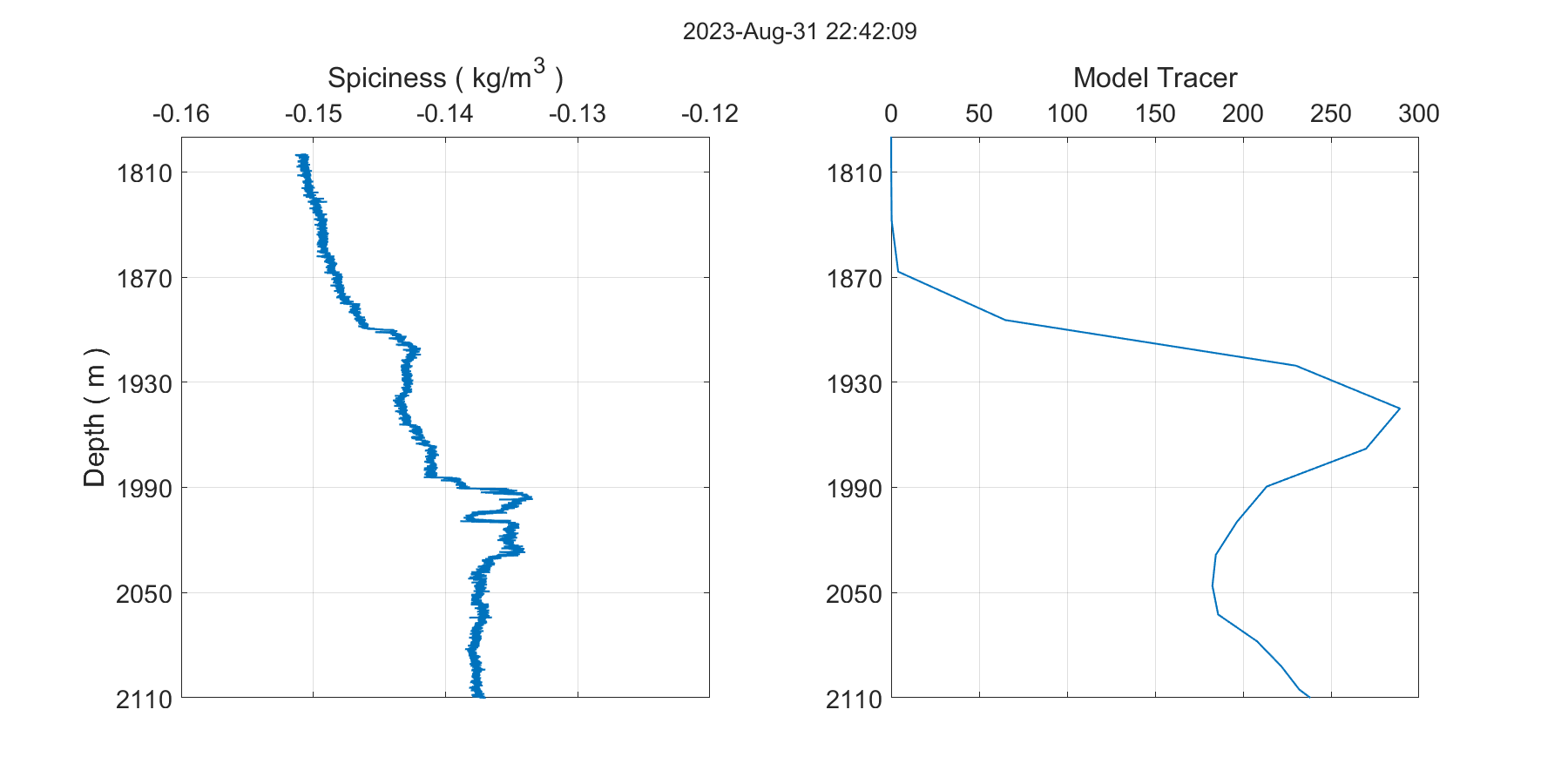 Neutrally buoyant plume fluid is ‘spicier’ (warmer and saltier) than seawater
Flow Velocities at ONC RCM-SW: Model – Observation Comparison
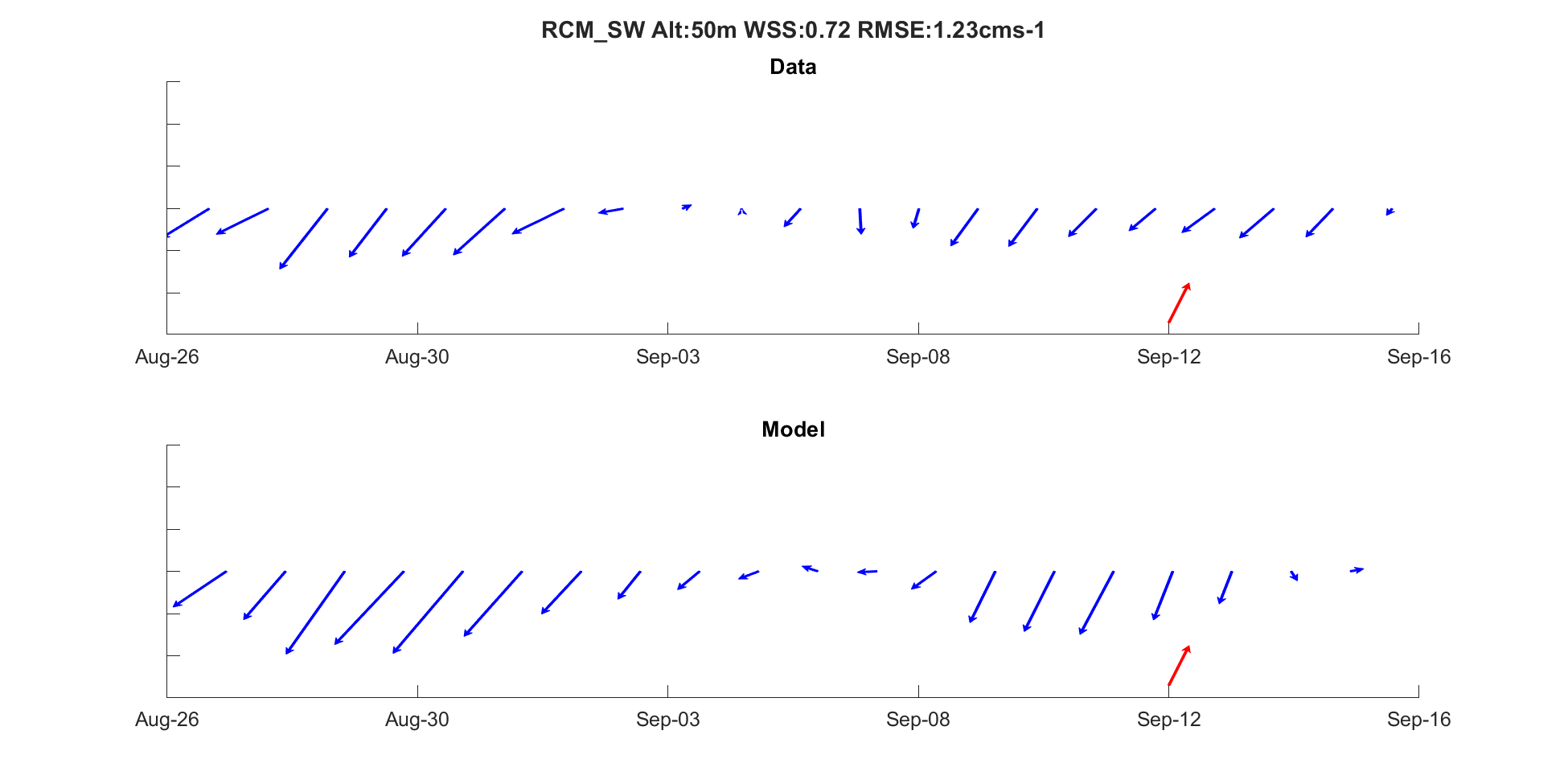 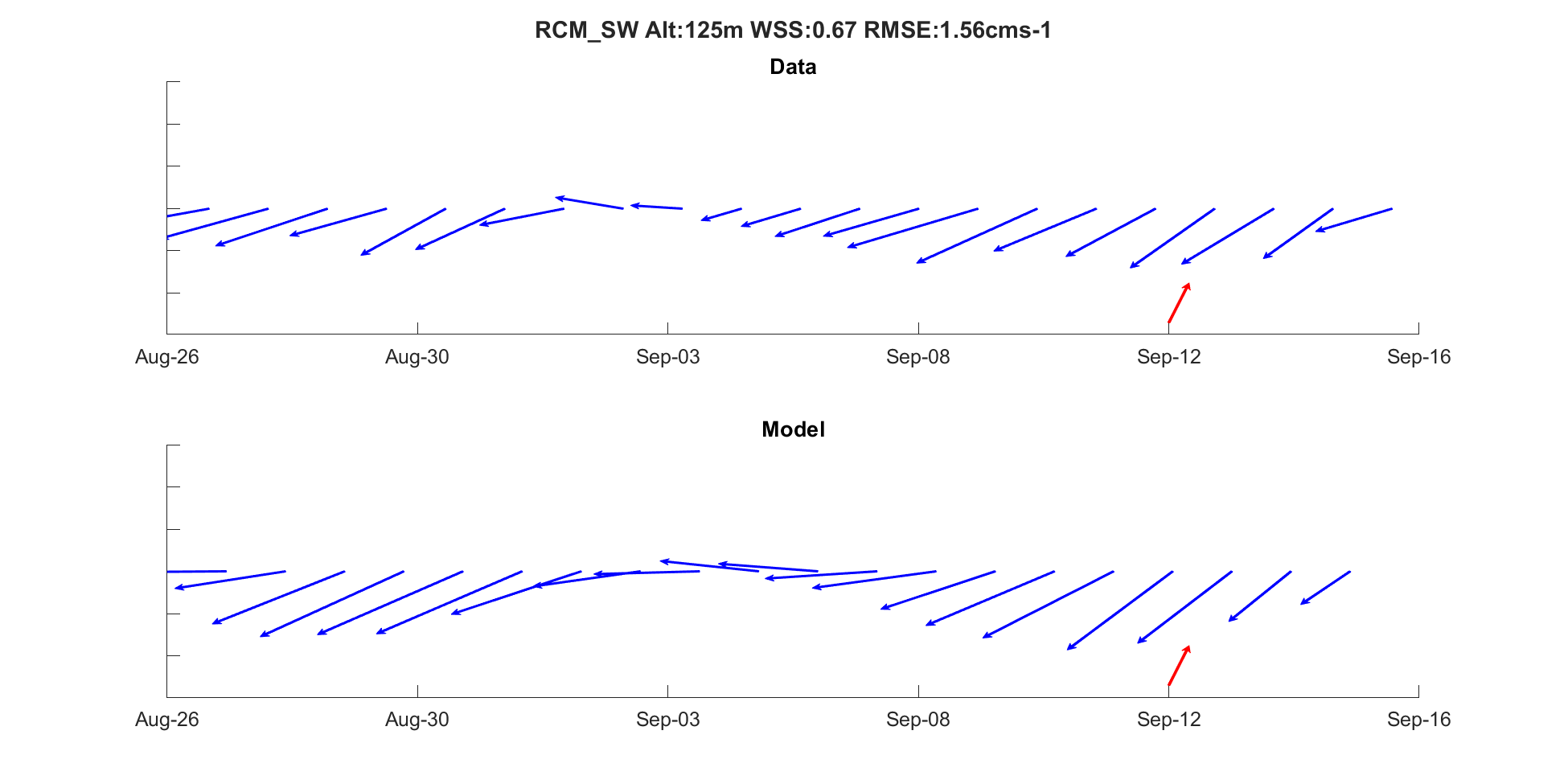 Data
Data
50 mab
125 mab
1.5 cm/s
1.5 cm/s
Model
Model
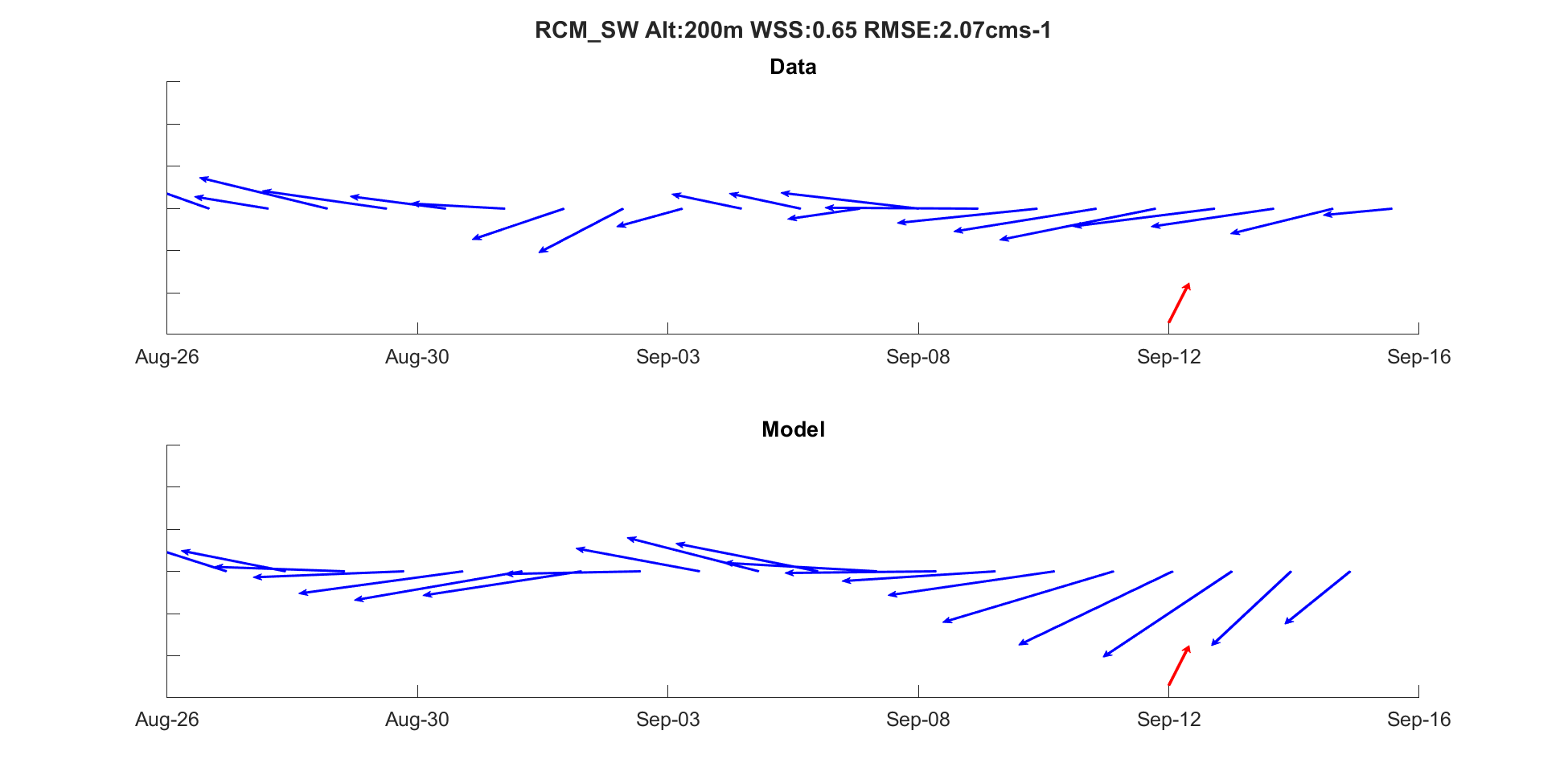 200 mab
Data
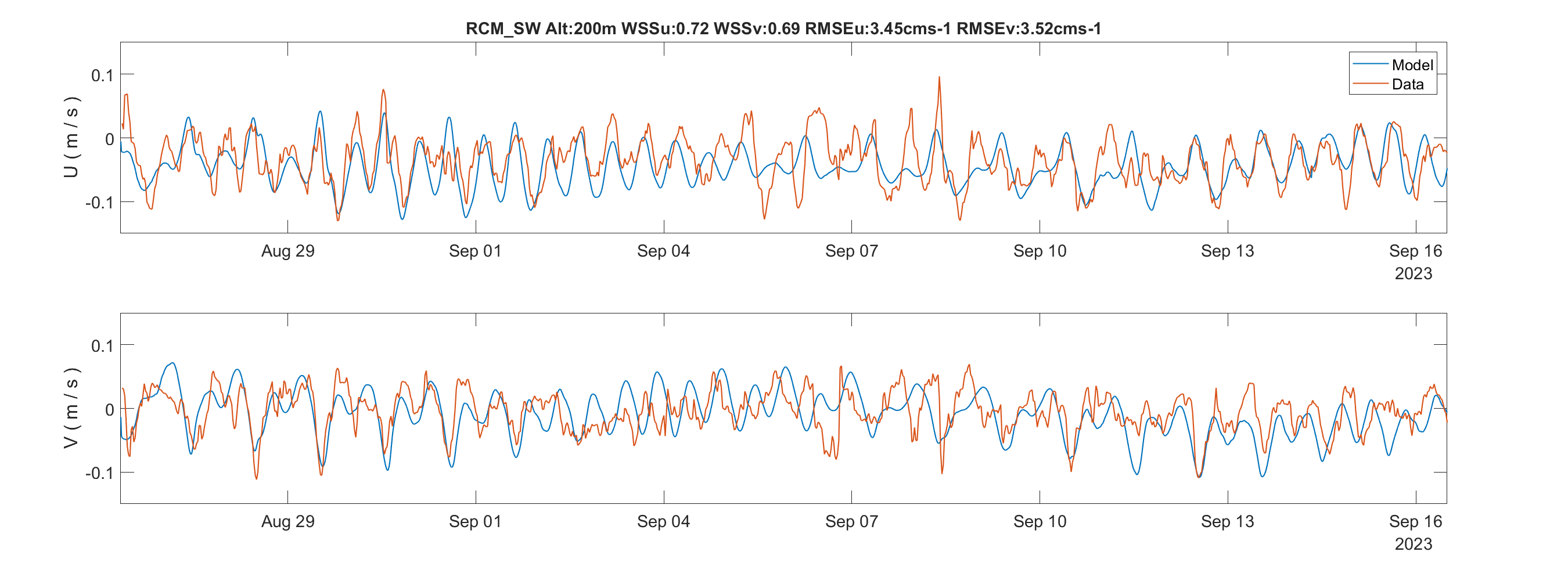 Eastward
200 mab
1.5 cm/s
Model
Model
Northward
Data
Simulated Plume Dispersion (Aug 26th to Sept 16, 2023)
Aug 30th
Sept 3rd
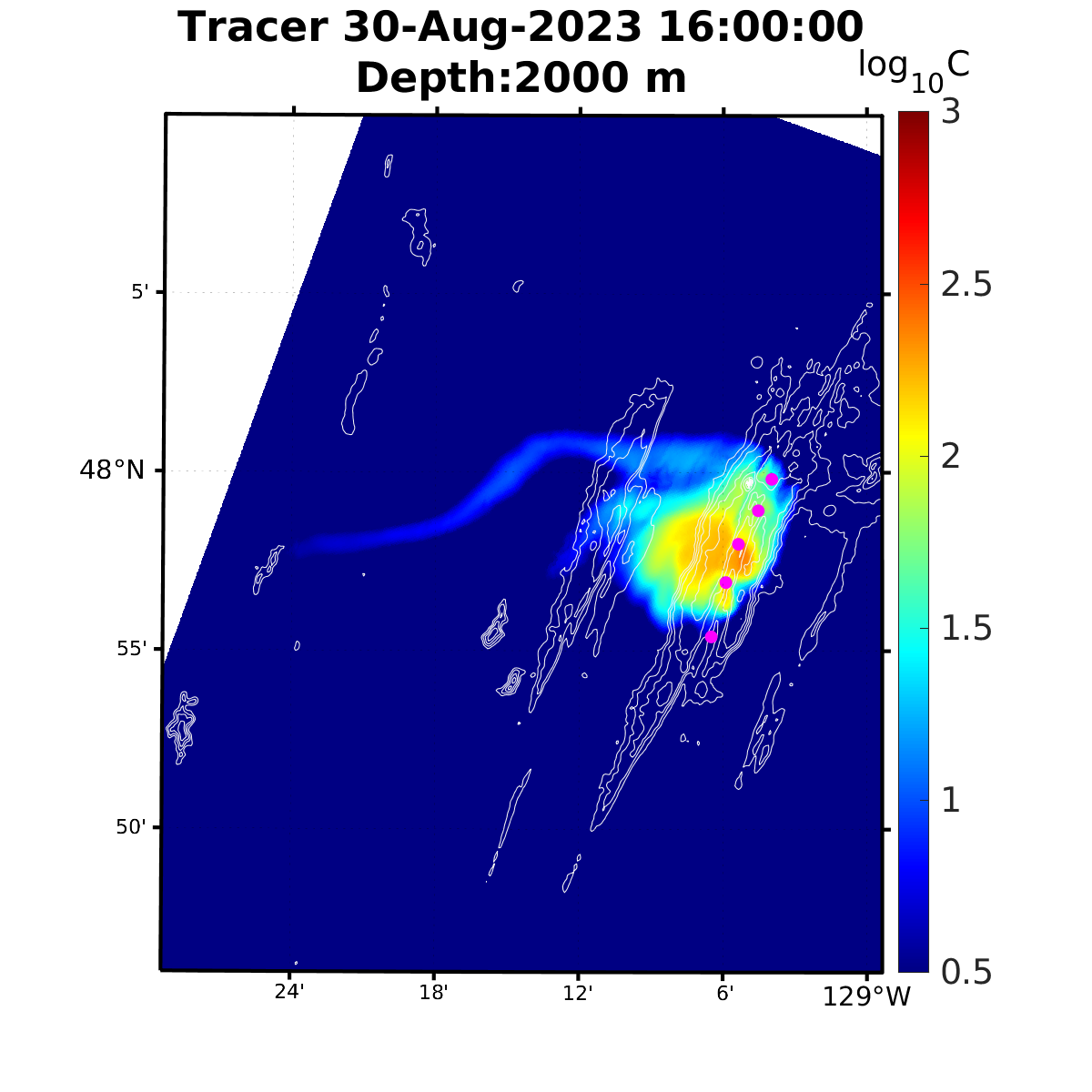 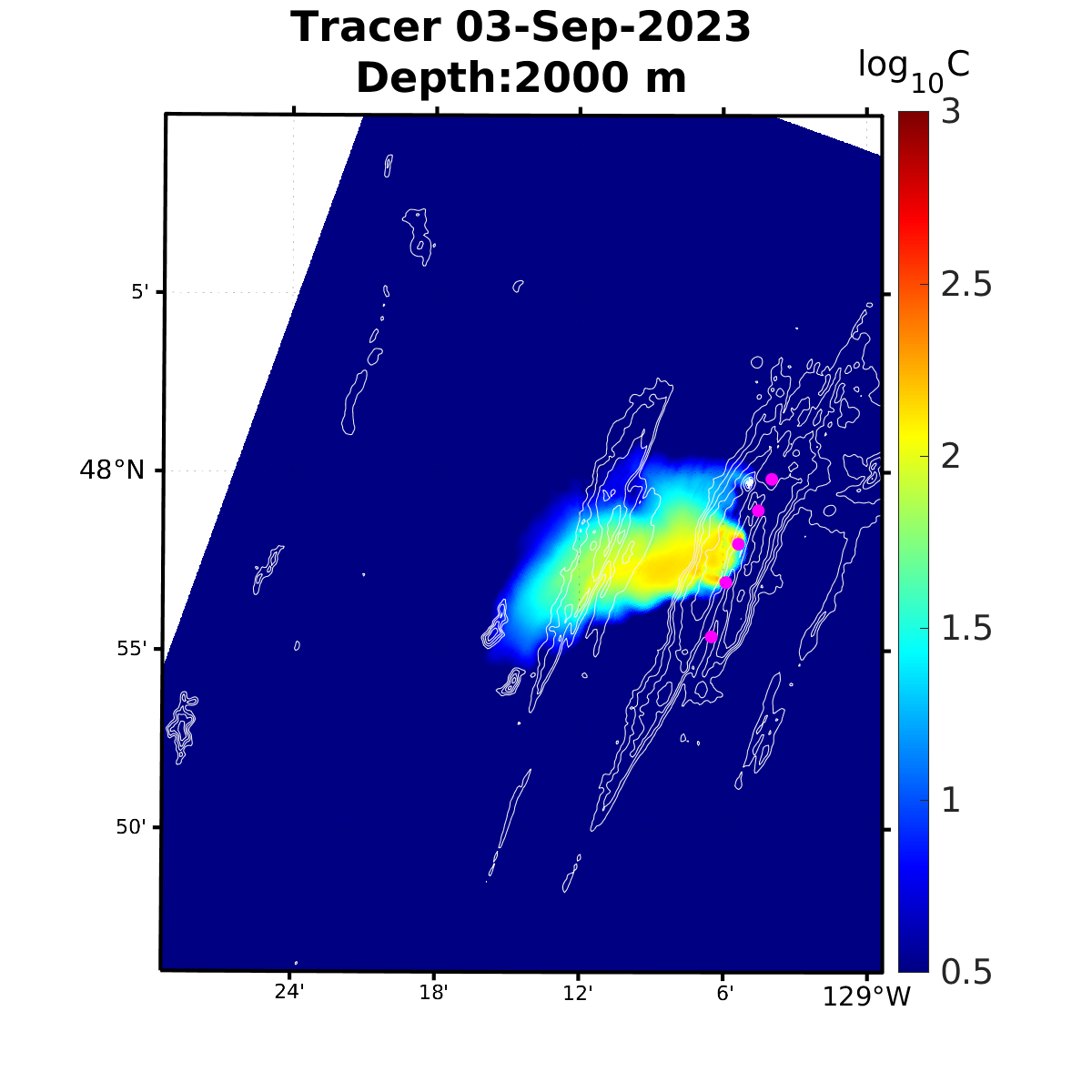 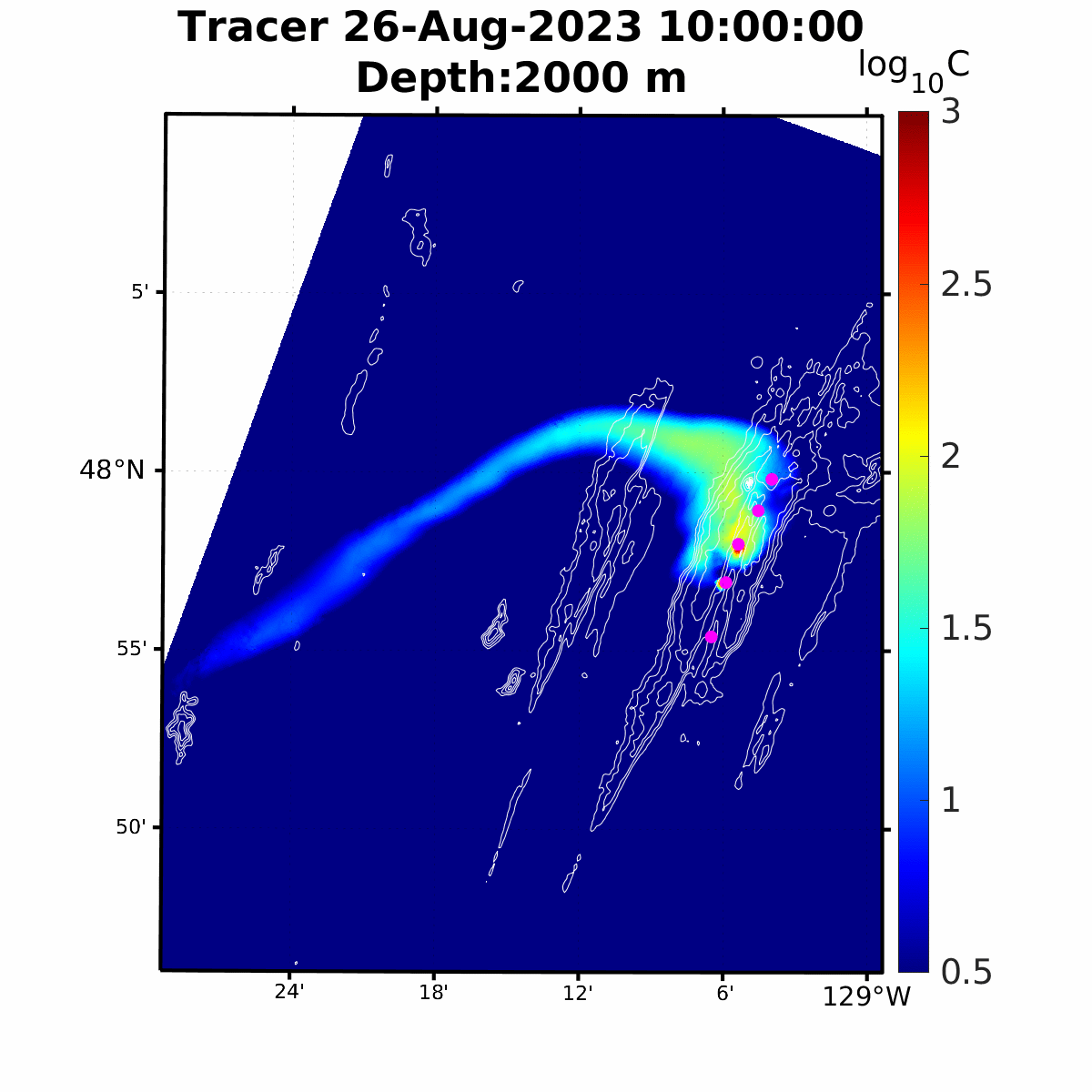 Sept 8th
Sept 5th
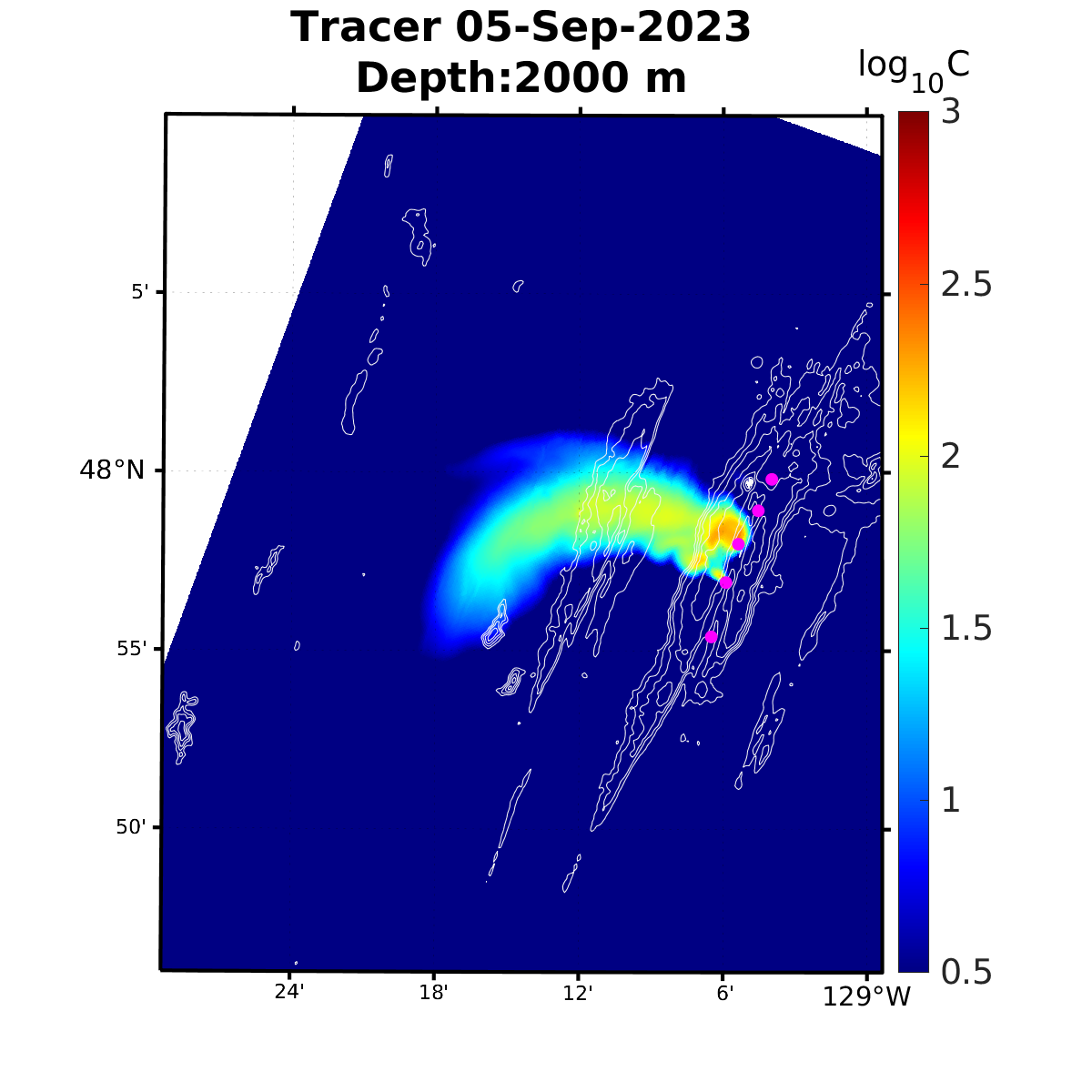 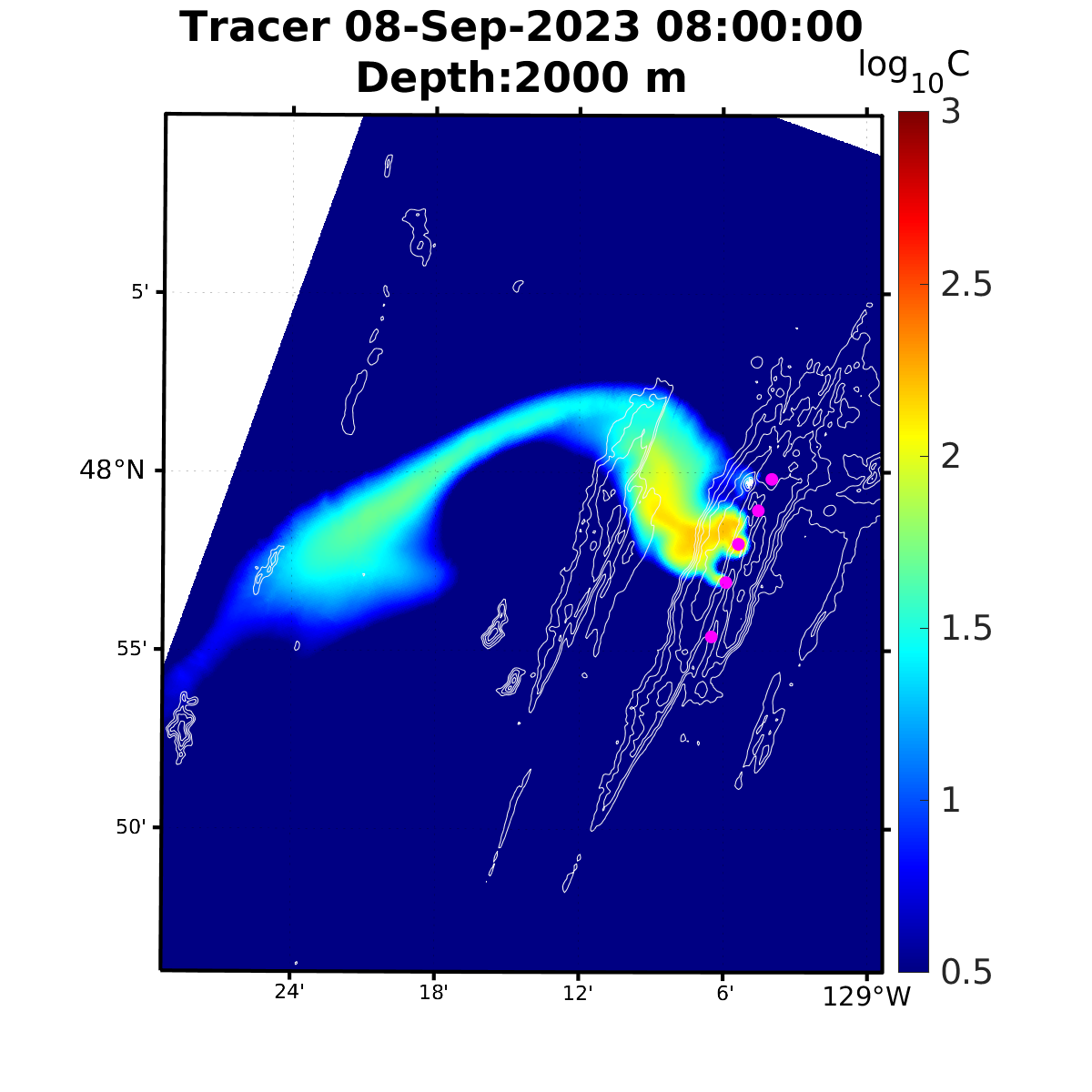 AUV Based Plume Surveys ( 12-Sep-2023 )
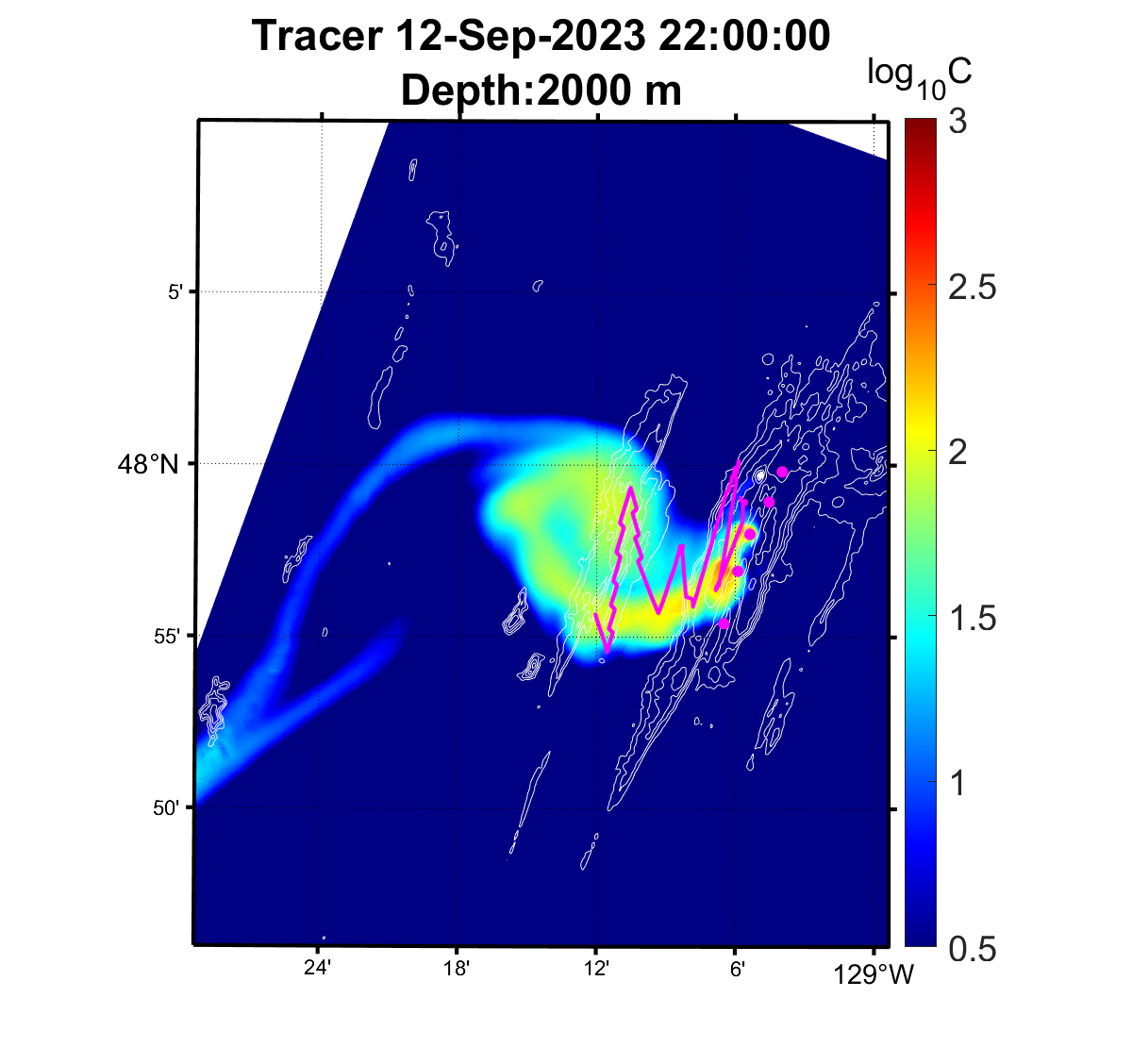 Target Depth: 2000 m
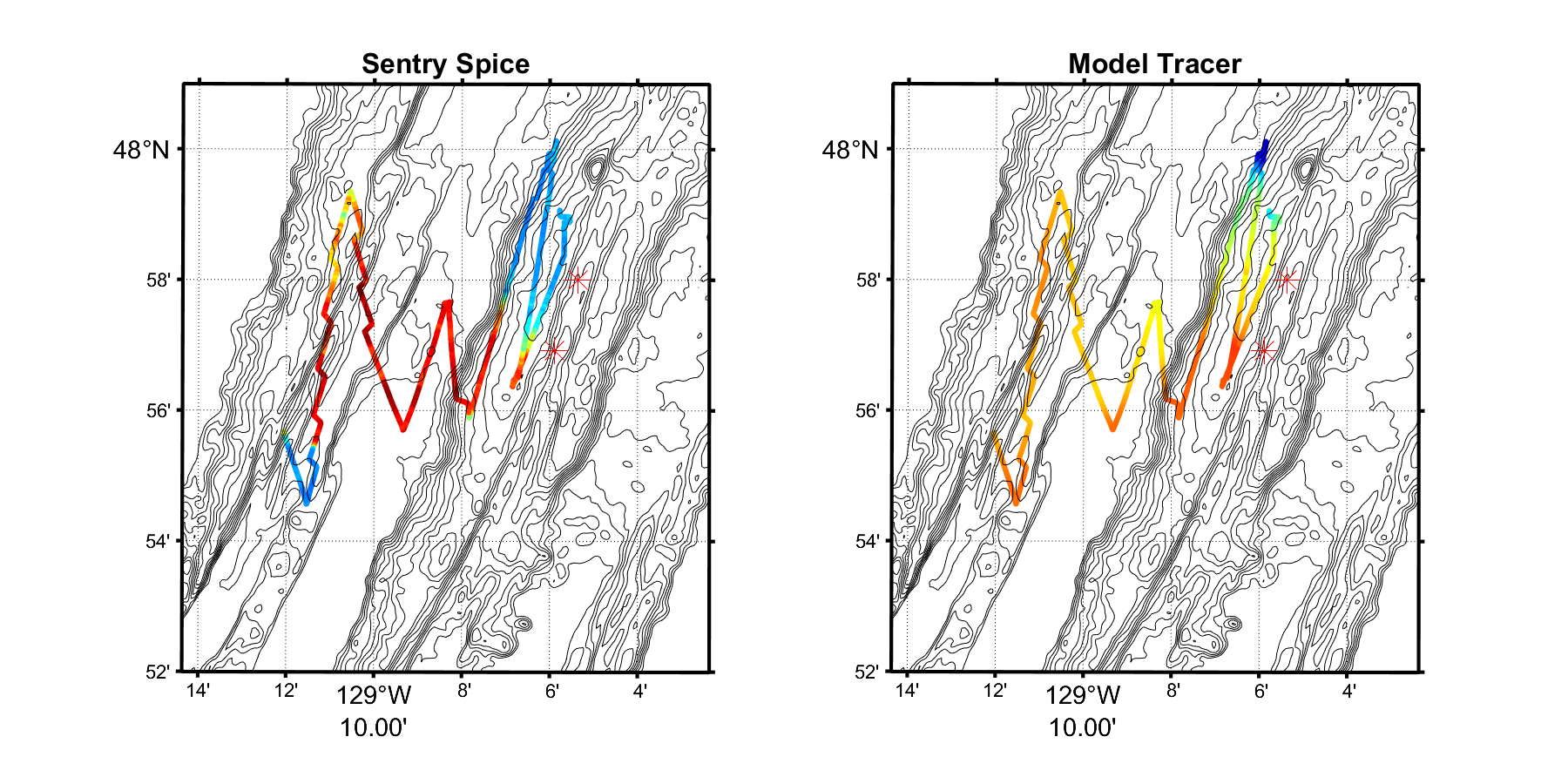 Observation
Model
Depth: 
2000 m
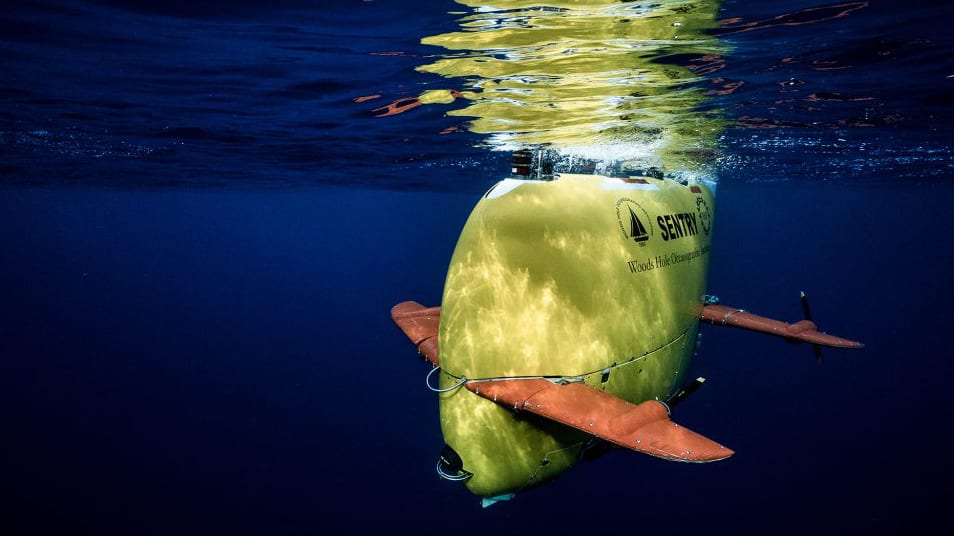 Sentry
Simulated plume trajectory generally match observations.
Simulated plume shows a southward deviation compared to AUV observations.
Discrepancy likely due to model's overestimation of southward flow velocities.
Photo courtesy of NDSF
Dispersal of Plume Particles
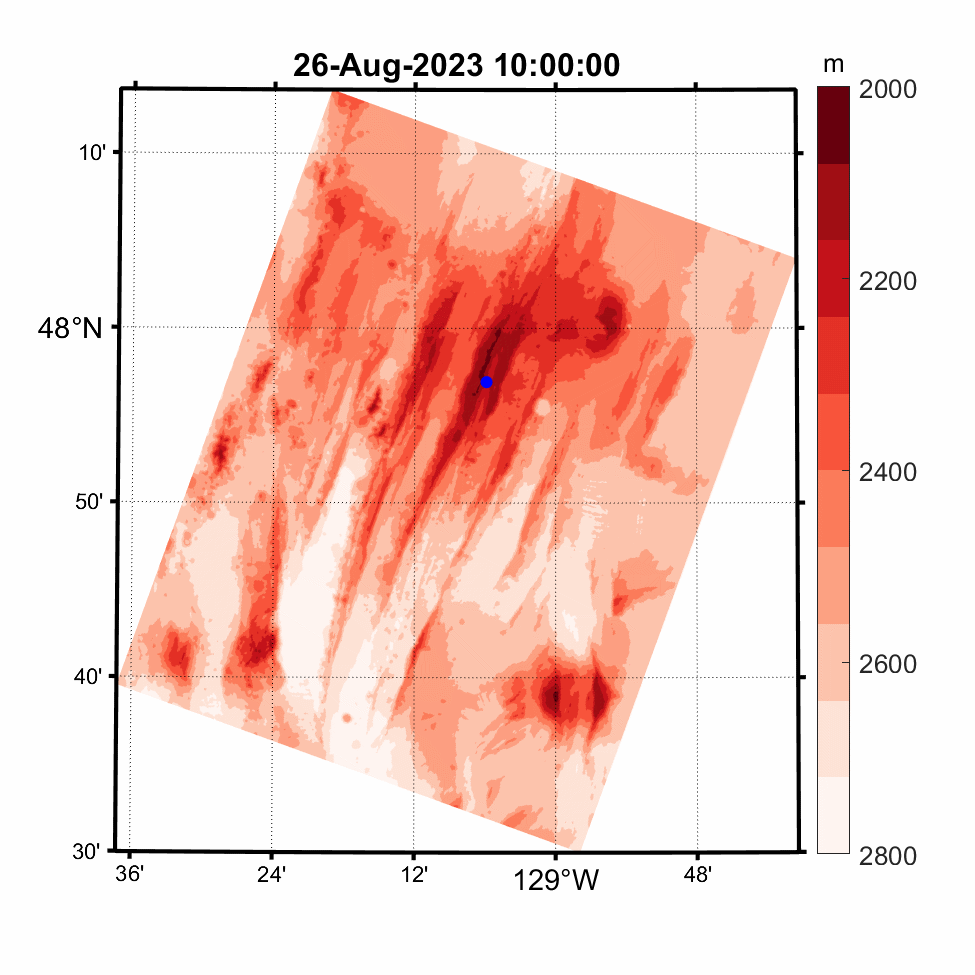 MEF
Acknowledgements
Atlantis AT50-15 crew members

Sentry team members
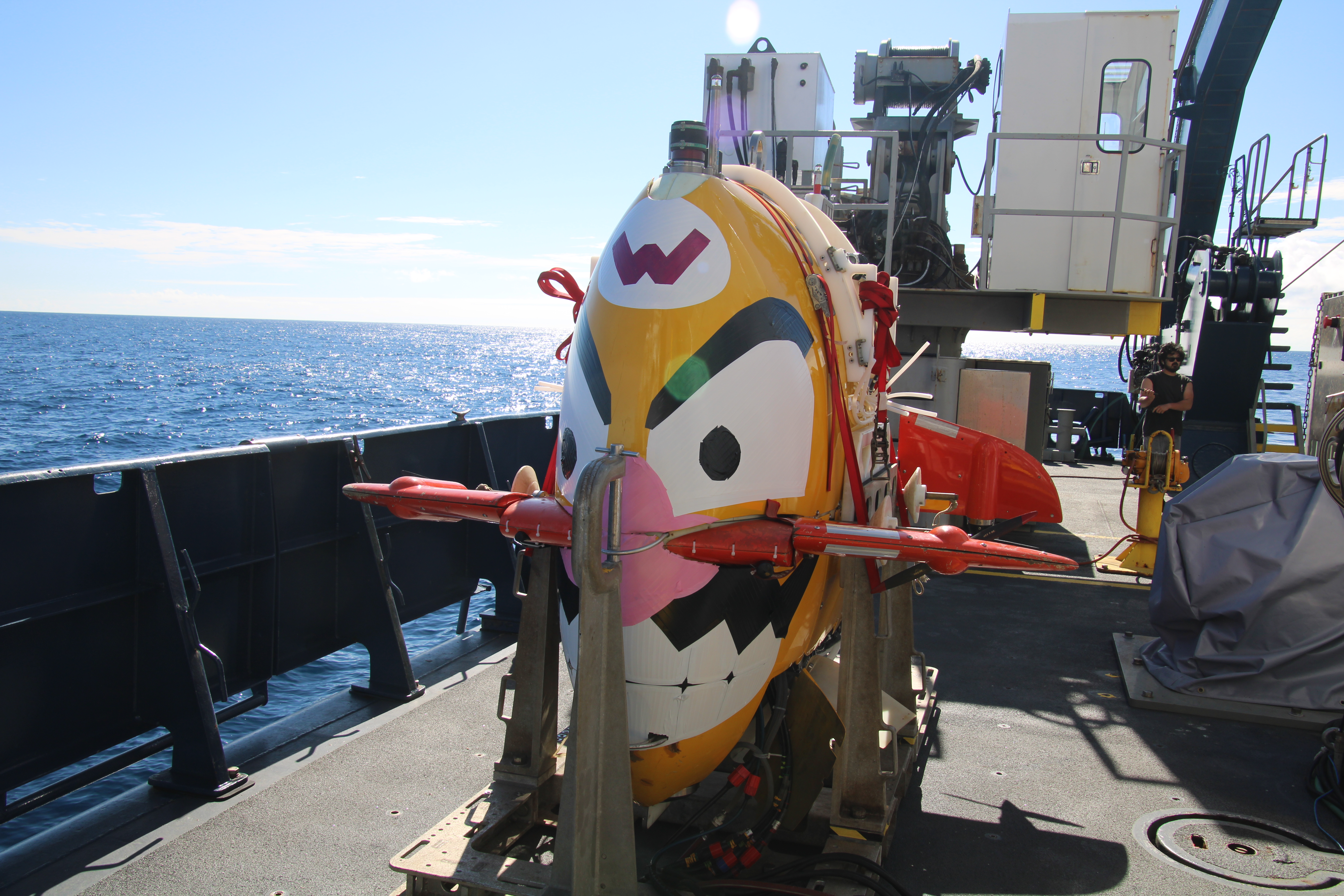 Thank you, Sentry!!!
Photo by Chris German